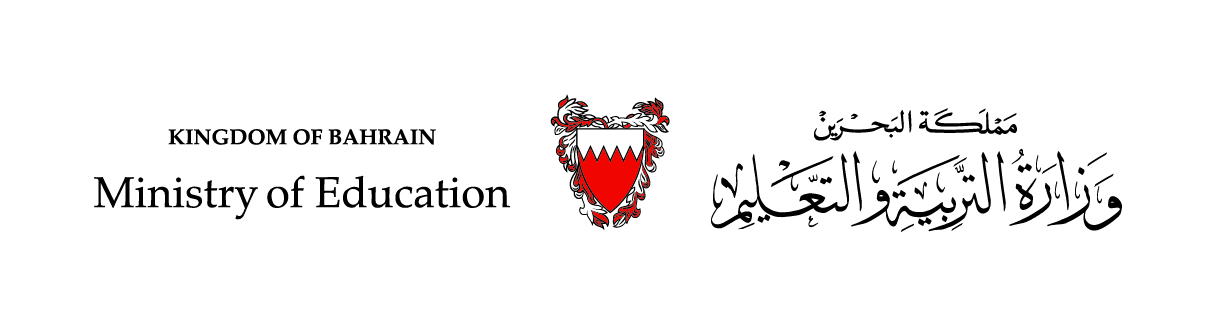 سُورةُ الطَّارق(1)
التربية الإسلاميةالصف الثالث الابتدائي
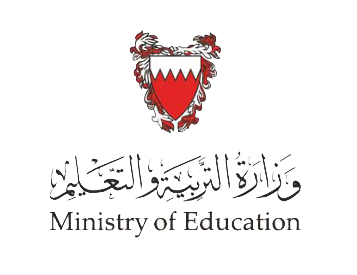 أتعلم اليوم
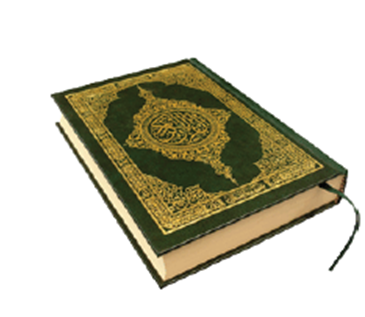 تلاوة الآيات السبع الأولى من سورة الطَّارق ومعرفة معانيها
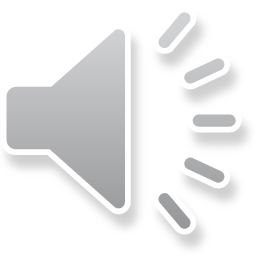 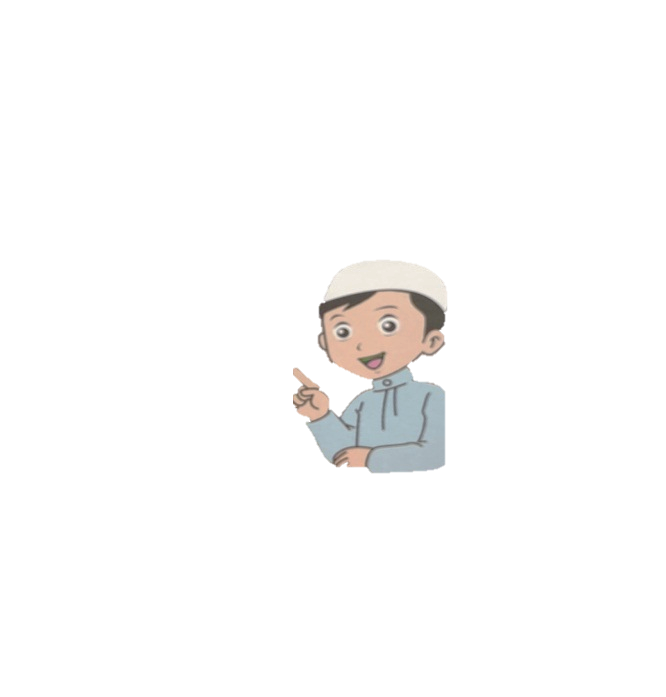 أقرأ وأحفظ
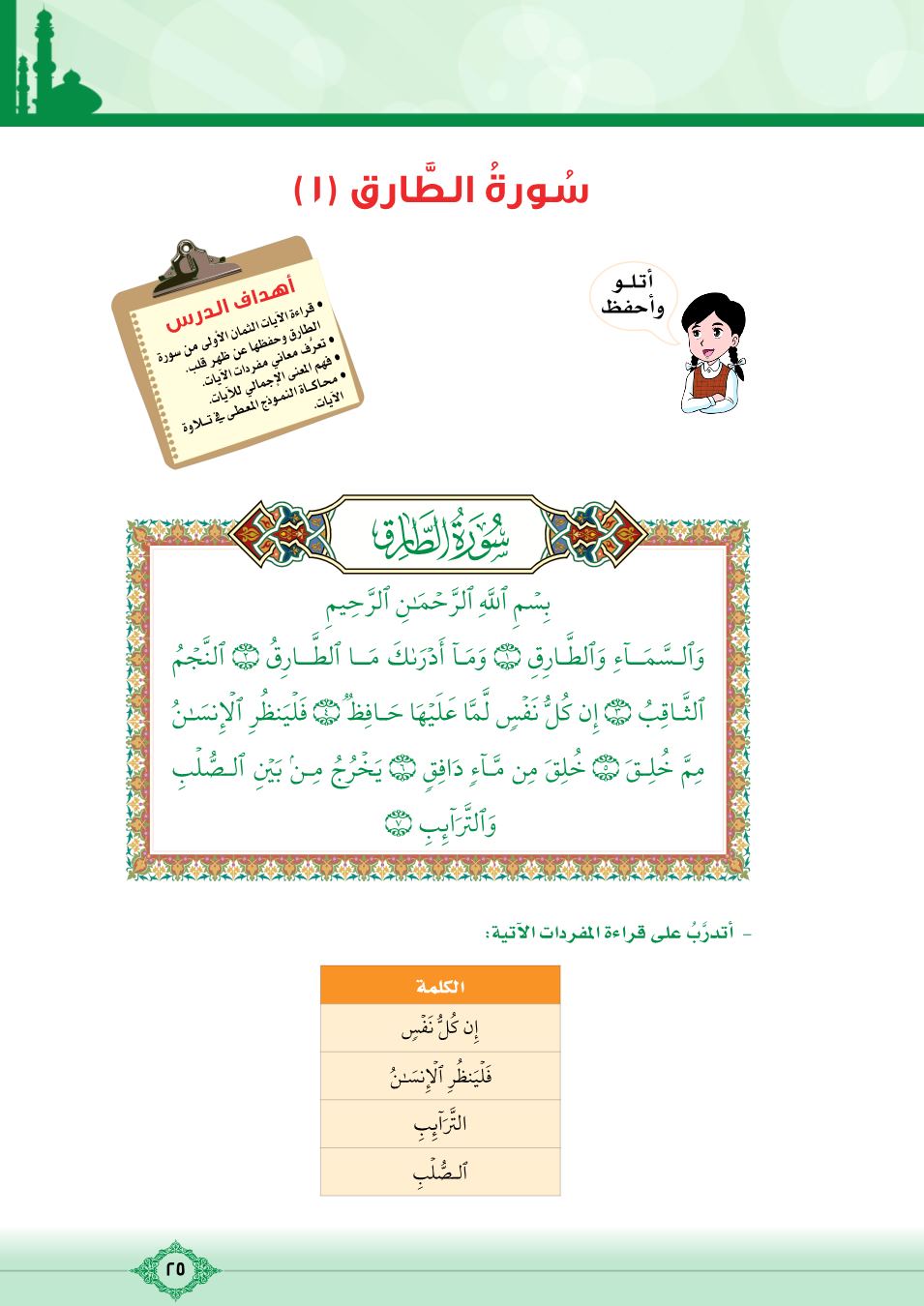 وزارة التربية والتعليم – 2020م
معناها
الكلمة
كلُّ ما يأتي ليلا
الطارق
أقرأ الكلمات وأتعرف معانيها
المُضيء
الثاقب
رقيب
حافظ
عظم الظهر من الرجل
الصُّلب
عظام الصدر من المرأة
الترائب
وزارة التربية والتعليم – 2020م
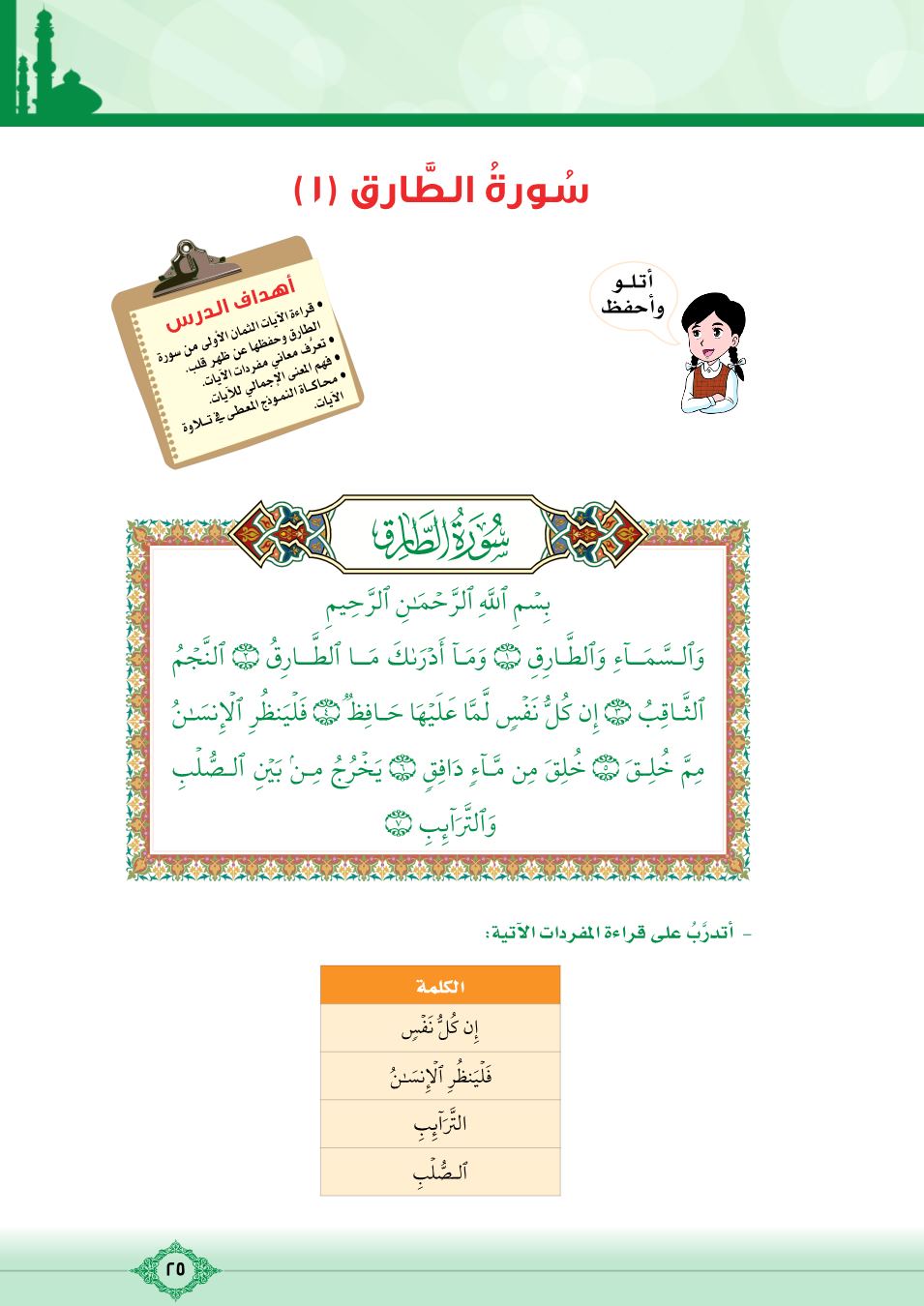 وزارة التربية والتعليم – 2020م
أصل بين الكلمة ومعناها فيما يأتي:
وزارة التربية والتعليم – 2020م
أستخرجُ من النص الآيات التي تتحدث عن الأمور الآتية:
أ- يُقسمُ الله تعالى بالسماء والنجوم.
-------------------------------------------------------------
وَالسَّمَاءِ وَالطَّارِقِ (1)
ب- الملائكةُ تكتبُ أعمال الإنسان.
---------------------------------------------------------
إِنْ كُلُّ نَفْسٍ لَمَّا عَلَيْهَا حَافِظٌ (4)
وزارة التربية والتعليم – 2020م
تمنياتنا للجميع بالنجاح والتوفيق
وزارة التربية والتعليم – 2020م